Reviewing the 7 ‘S’ framework of States’ and Local Governments’ Internal Revenue Generation Mechanism.
By Prof M T Abdulrazaq
Partner 
Saffron Professional Services
Inter Relationship amongst the 7Ss
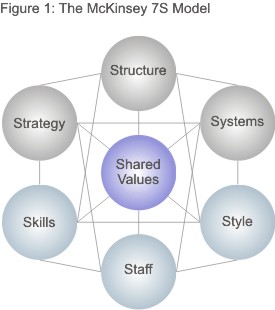 Strategy
1) where the organisation is at this moment in time, 
2) where the organisation wants to be in a particular length of time and 
3) how to get there. 
 In this paper BIR includes Revenue Boards of States and Local Governments
Strategy
Current
Target  Environment/Expected
Most BIRs do not have any pre planned strategy geared towards improving/increasing IGR
If at all they have then it is ineffective and inadequate and not properly designed
No SWOT analysis established to identify areas of focus
No internal and external evaluation of critical success factors  (PLEST)
BIRs do not have identifiable competitive spirit to reposition the organisation successfully
BIRs must operate like a typical profit making organisation ie as a business venture
determines its drivers of growth through a regular evaluation of its SWOT, PLEST analysis
consciously legally compete for tax payers tax obligation to bolster its growth potential
Structure
Current
Target  Environment/Expected
Structure is by Tax type ie 
Personal Income tax Vs other taxes
Tax Audit, Collection  & Accounting
Administration is also very bureaucratic  and  inefficient though structured in principle but in reality it is not
Legally restrictive as some Constitutional legislative powers are currently being impaired at the Federal Level eg VAT legislation
Structure should be by recognised areas of growth ie Large Tax payers unit for effective monitoring 
Decentralise levels of Authorities to ensure quicker responses to taxpayer’s enquiries and administrative activities
Resolved Legislative impasse either by amending the constitution or r
System
Current
Target  Environment/Expected
Most BIRs systems are predominantly manual 
There are no coordinated process flow of activities
There is a dirge of infrastructure to enable automated processes
Users of available equipment are hardly skilled enough
To many bottlenecks in the many processes
Lack of taxpayers’ database
Taxpayers not aware of processes thus encouraging touting
All processes should be automated
A Standard operations Manual should be available to every both existing and new staff to ensure understanding of what needs to be done and by whom
Computerise ! Computerise Computerise
Train! Train! and Retrain
Develop easy to access data base for taxpayers’ information
Educate and provide pubic circulars in all relevant languages and each office must be well signposted
Staff
Current
Target  Environment/Expected
Staff of BIR are predominantly disillusioned, unmotivated with very low morale
They are also mainly square pegs in round holes
Recruitment is compromised by nepotism
There is hardly any claim to meritocracy as non productivity is also rewarded either deliberately or inadvertently
There should be a way of incorporating them into the tax consultants expertise through training
Provide a more conducive environment to work in
Establish well structured recruitment policies and systems and implement transparently
Reward only good and efficient staff members  and entrench meritocracy
Style/Culture
Current
Target  Environment/Expected
Most BIRs do not adopt professionalism as an organisational culture
Culture is determined by the environment and so is sometimes conflicting with set objectives
Create an organisation bound by the string of professionalism 
Agree and Adhere strictly to organisational objectives  thus removing favouritism  or sacred cows and ensuring that the playing field is level enough
Skill
Current
Target  Environment/Expected
BIRs staff possess limited skills due to inadequate formal and informal training an exposure to business skills
Lack of understanding of the legislative obligation of the employer
Highly skilled staff who are technically sound and who can hold their own during any review of the rights and obligations of taxpayers. 
BIR staff who present their viewpoints with intellect  that is devoid of emotions
Continuous evaluation of staff skills and provision of developmental strategies to  bridge any identified gaps
Shared Values
Current
Target  Environment/Expected
No shared Vision and Mission in virtually all BIRs
Personal objectives usually over shadows organisational objectives
Shared negative values abound ( if you can’t beat them join them)
No documented ethical standards to maintain
Lagos State is an example worth emulating information on vision and mission available on website
Objectives are set and reviewed as regularly as possible to revalidate assumptions
Zero tolerance for corruption
Establish jointly across grade levels ethical standards suitable for the achievement of the agreed objectives
How to get there
Develop a strategy that will ensure the existence of communication channels used to reach the target group, i.e. the taxpayers. 
Adopt a mission statement and vision statement that will drive the changes required. 
Develop strategies that will identify potential taxpayers who are not already registered.
Identify suitable ICT tools to be deployed across all IGR mechanisms  
Introduce an effective program of taxpayer education.
How to get there
Introduce a user-friendly taxpayer service process. 
Create  sources of information such as call centers and websites 
Conduct staff assessment studies to be able to determine skills appropriateness and gaps
Create a knowledge library for use by all stakeholders
Re-engineer the tax administration machinery for long term effectiveness and efficiency
 Above all use change management consultants to ensure positive changes are achieved
References
1      Michael Carnahan, Revenue Generation in Post-Conflict Environments.
2      N. Stern and D. Newbery eds. The Theory of Taxation Developing Countries (New York: Oxford University Press, 1987).
3.	M.T. Abdulrazaq, Nigerian Tax Offences and Penalties, (1993).
4      Mind Tools Limited (website material on 7S Growth framework) 
5      McKinsey’s  7s of Growth (culled from Papers4You) 
6      Modernization of Taxpayers Identification System, Nigeria ( a report of a study conducted on Kaduna State BIR